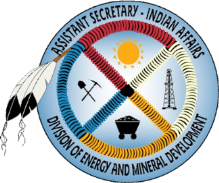 US Department of The Interior – Indian AffairsOffice of Indian Energy and Economic DevelopmentDivision of Energy and Mineral Development
BIA Providers Conference:
Federal Incentives & Loan Programs for Energy and Mineral Projects




Presentation by:
Payton Batliner – Economic Development Specialist
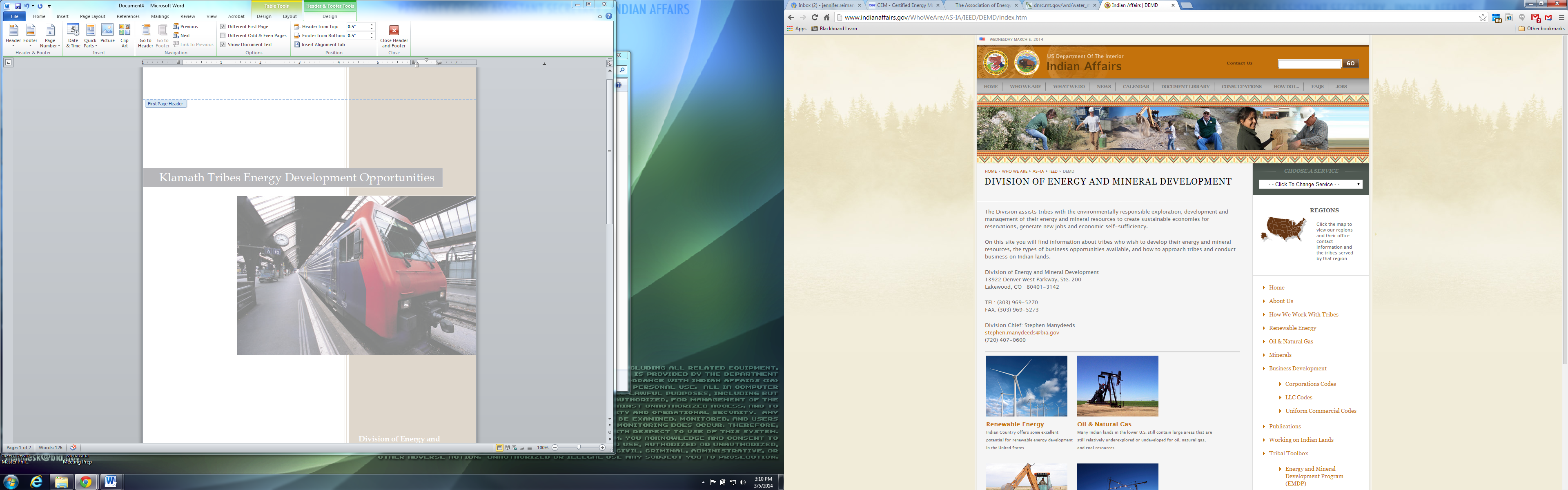 303-969-5270  |  13922 Denver West Parkway – Lakewood, CO - 80401
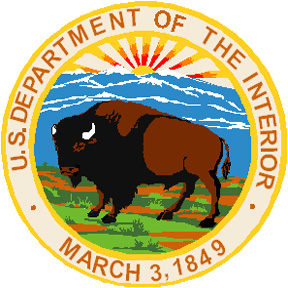 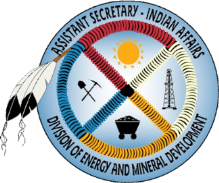 Assistant Secretary – Indian Affairs
(Kevin K. Washburn)
Principal Deputy – Assistant Secretary
Director
Bureau of Indian Affairs
Director
Bureau of Indian Education
Deputy Assistant Secretary 
Policy and Economic Development
Deputy Assistant Secretary Management
Office of Indian Energy 
and Economic Development
Office of Self-Governance
Office of Indian Gaming
Our Mission:
We strive to generate effective energy and mineral development strategies that seed economic growth.

Division Chief - Stephen Manydeeds
720 407-0600 stephen.manydeeds@bia.gov
Division of Energy and 
Mineral Development
Division of Economic
Development
Division of Capital 
Investment
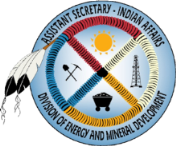 US Department of The Interior – Indian AffairsOffice of Indian Energy and Economic DevelopmentDivision of Energy and Mineral Development
DEMD Areas of Expertise
Division of Energy and Mineral Development
Minerals
Construction aggregate projects
Precious metals
Coal
Renewable Energy and Distributed Generation
Wind
Solar
Biomass
Hydro
Natural Gas
Geothermal & Conventional Energy
Geothermal
Oil & Gas
Coal
Business Development
Tribal Business Structures
Financial Analysis
Good Governance Practices
Our Team:  Geologists, Geophysicists,  GIS Analysts, Engineers, MBA, Financial Analysts, and Policy Analysts
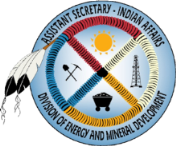 US Department of The Interior – Indian AffairsOffice of Indian Energy and Economic DevelopmentDivision of Energy and Mineral Development
Energy and Mineral Development Program  (EMDP)
EMDP 2015 Open NOW
Annual grant program
Competitive
Any type of energy or minerals
Renewable Energy 
Conventional Energy 
Mineral
Pre-development work only
Resource Assessment/Exploration studies
Feasibility studies
Market studies
Engineering studies
For More Information:
Visit our Website: http://www.indianaffairs.gov/WhoWeAre/AS-IA/IEED/DEMD/TT/TF/index.htm
Submit Proposals Here:
bit.ly/DEMDEMDP
Or give us a call:
Main Office:  303-969-5270
Jennifer: 720-407-0669
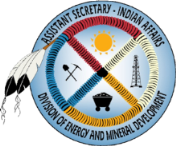 US Department of The Interior – Indian AffairsOffice of Indian Energy and Economic DevelopmentDivision of Energy and Mineral Development
2013 Energy Economic Contributions on Indian Lands
(Non-Gaming)
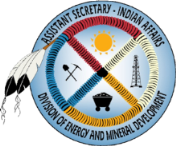 US Department of The Interior – Indian AffairsOffice of Indian Energy and Economic DevelopmentDivision of Energy and Mineral Development
Tribal Energy Development Capacity Program (TEDC)
Open Now
Grant program to develop tribal managerial, organizational and technical capacity to maximize the economic impact of energy resource development on Indian land
Establish business entity structures and/or organizational structures related to energy resource development Business development capacity
 Develop or enhance key regulatory activities		 
		
		          bit.ly/tedcgrant
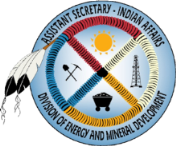 US Department of The Interior – Indian AffairsOffice of Indian Energy and Economic DevelopmentDivision of Energy and Mineral Development
business entity formation activities (TEDC)
Examples: 
Developing  legal infrastructure for business formation
Establishing tribally chartered corporations under tribal corporation codes 
Establishing tribal business charters under federal law (IRA Section 17 corporation)
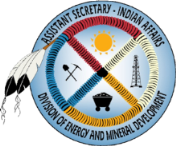 US Department of The Interior – Indian AffairsOffice of Indian Energy and Economic DevelopmentDivision of Energy and Mineral Development
regulatory activities (TEDC)
Examples:
Developing or enhancing tribal policies, codes, regulations, or ordinances related to regulating and developing energy resource(s)
Land lease regulations for energy development purposes
Helping Expedite and Advance Responsible Tribal Homeownership (HEARTH) Act 

http://www.bia.gov/WhoWeAre/BIA/OTS/HEARTH/index.htm	

Drafting and adopting UCC MTSTA, secured transaction codes and subsequent joint power agreement with the tribe’s respective state.
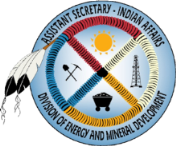 US Department of The Interior – Indian AffairsOffice of Indian Energy and Economic DevelopmentDivision of Energy and Mineral Development
Importance of TEDC Activities
Business Formation is all online takes 10 minuets, $100 Corp. $130 LLC Fee
Business name and trademark search
LLC, Corporation, Name and Trademark Forms
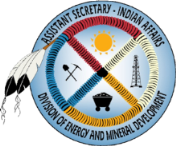 US Department of The Interior – Indian AffairsOffice of Indian Energy and Economic DevelopmentDivision of Energy and Mineral Development
Importance of TEDC Activities
Business Formation is all online takes 10 minuets, $100 Corp. $130 LLC Fee
Business name and trademark search
LLC, Corporation, Name and Trademark Forms
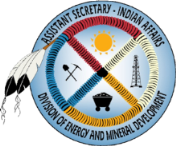 US Department of The Interior – Indian AffairsOffice of Indian Energy and Economic DevelopmentDivision of Energy and Mineral Development
Create a Business Friendly Environment
Step 1
Key Components
ADOPT VITAL CODES
Business Codes
Corporation Code
LLC Code
Uniform Commercial Code
Especially Articles 2 & 9
Joint Lean File System
Taxation Code
Zoning Ordinance
Code of Ethics
Charter Economic Development Corporation
Separate Business from Politics
Establish Board Governance 
Appoint qualified Board of Directors
Create a Comprehensive Economic Development Strategy (CEDS)
Governance& Proper Business Structure
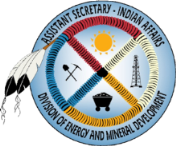 US Department of The Interior – Indian AffairsOffice of Indian Energy and Economic DevelopmentDivision of Energy and Mineral Development
Federal Financial Resources
Federal Loan Programs 
Indian Loan Guarantee Program 
90% Loan Guarantee
Must be 51% Indian Owned
Since 1974 has guaranteed more than $1 Billion in loans
~$80-$100 Million average annual appropriation 
Can be used for Renewable Energy Projects
http://www.indianaffairs.gov/WhoWeAre/AS-IA/IEED/DCI/index.htm
Comprehensive list of Loan Programs:
http://www.indianaffairs.gov/cs/groups/xieed/documents/document/idc-022680.pdf

Tribal Energy Program (DOE)
 Grant Programs for Energy Efficiency and Renewable Energy 
Website:
eere.energy.gov/tribalenergy 
Comprehensive Funding Opportunity List:
http://apps1.eere.energy.gov/tribalenergy/related_opportunities.cfm
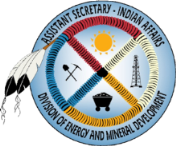 US Department of The Interior – Indian AffairsOffice of Indian Energy and Economic DevelopmentDivision of Energy and Mineral Development
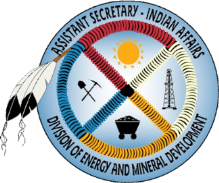 US Department of The Interior – Indian AffairsOffice of Indian Energy and Economic DevelopmentDivision of Energy and Mineral Development
Contact Information
Chandler Allen
Business Development Specialist
720-407-0607
Chandler.allen@bia.gov
Payton Batliner
Business Development Specialist
720-407-0674
Payton.batliner@bia.gov
Website: www.bia.gov/DEMD
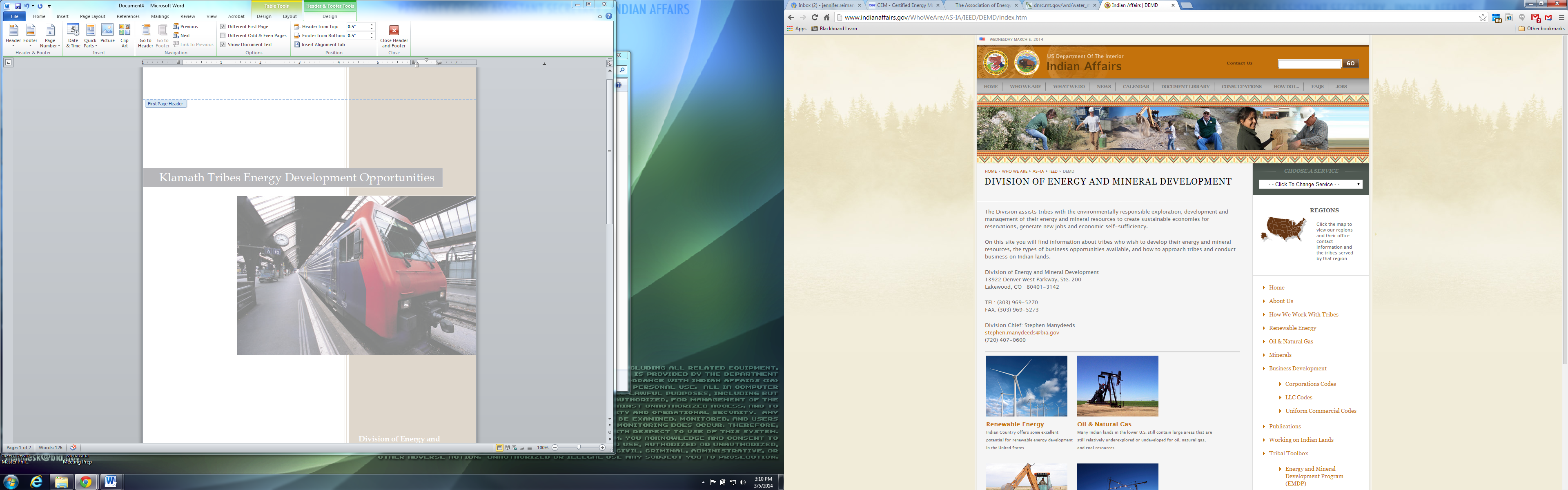 303-969-5270  |  13922 Denver West Parkway – Lakewood, CO - 80401